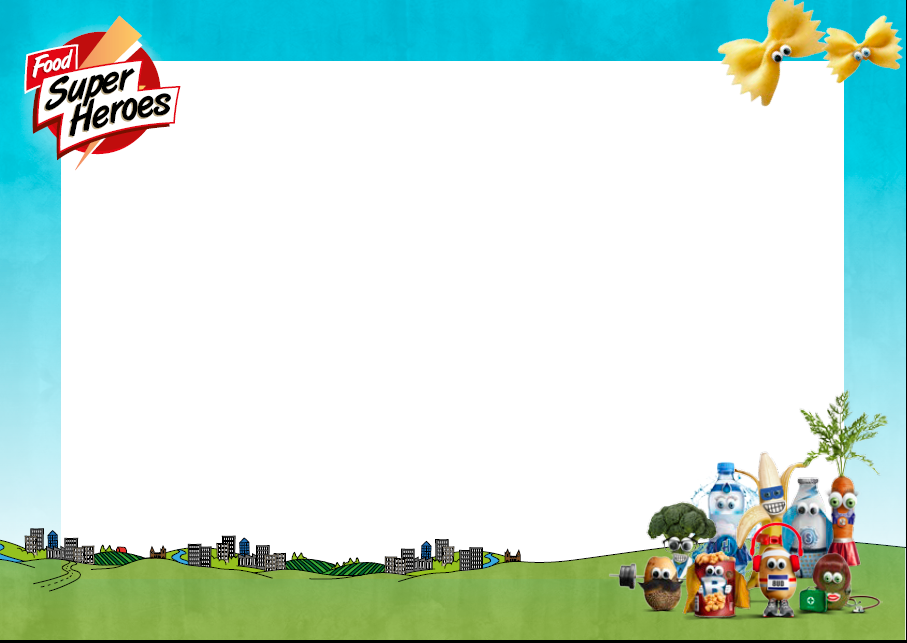 Autumn 2017 Menu 
Week 1 – 4/9, 25/9, 16/10, 13/11, 4/12
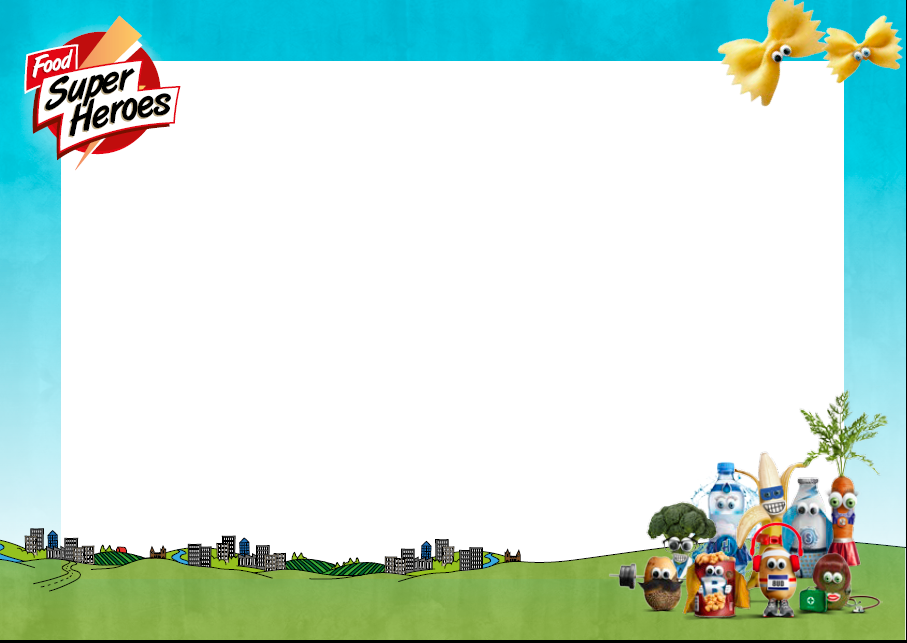 Autumn 2017 Menu  
Week 2  -  11/9, 2/10, 30/10, 20/11, 11/12
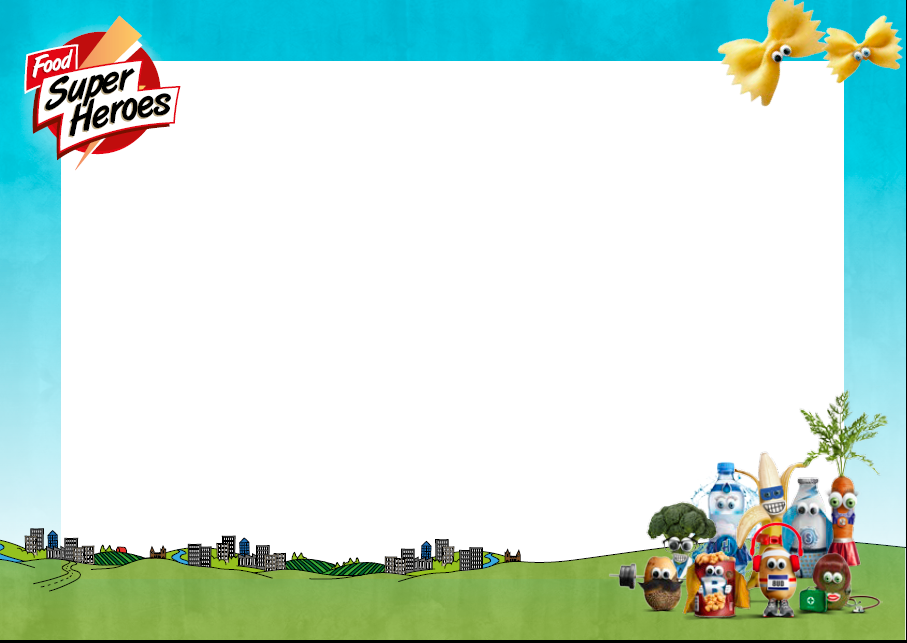 Autumn 2017 Menu 
Week 3  -  18/9, 9/10, 6/11, 27/11, 18/12